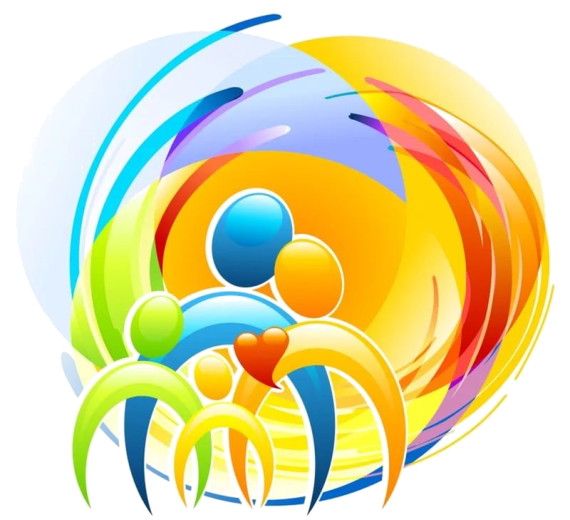 Подготовительная Группа №5 «Черепашки»
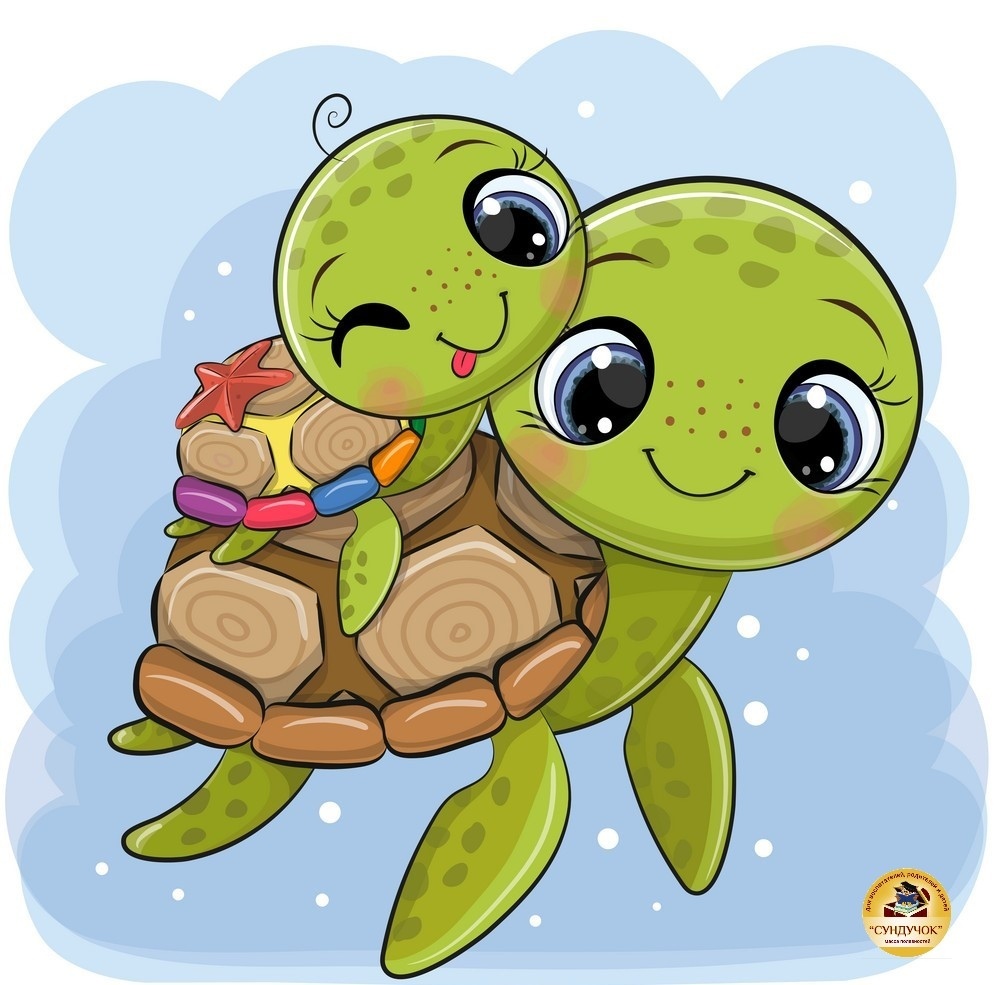 Наш девиз:
Черепашки не торопятся
 – не спеша в них мудрость копится!
Не спеши – если забудешь:
Тише едешь – дальше будешь!
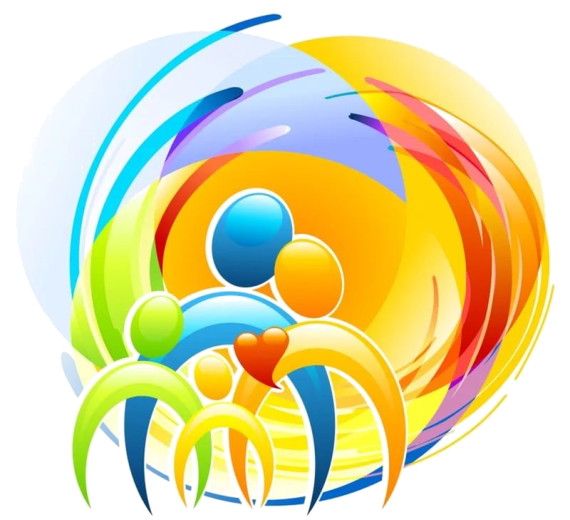 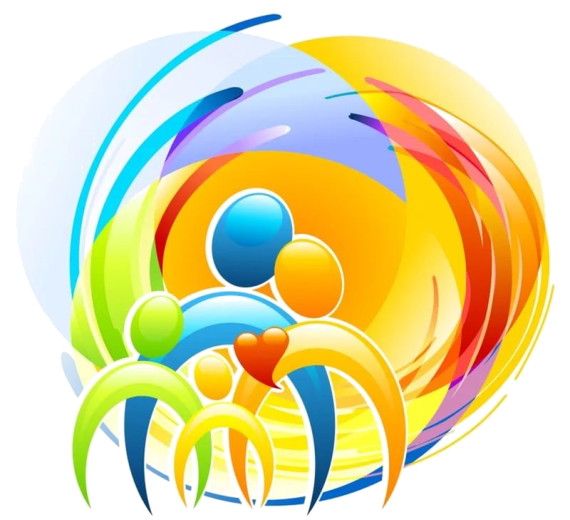 Мы работаем по:Основной образовательной программе МДОУ «Детский сад №27»С Вашими детьми работают:
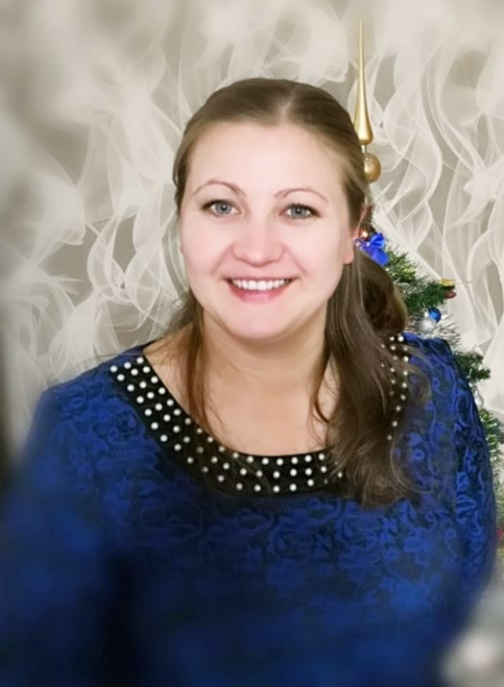 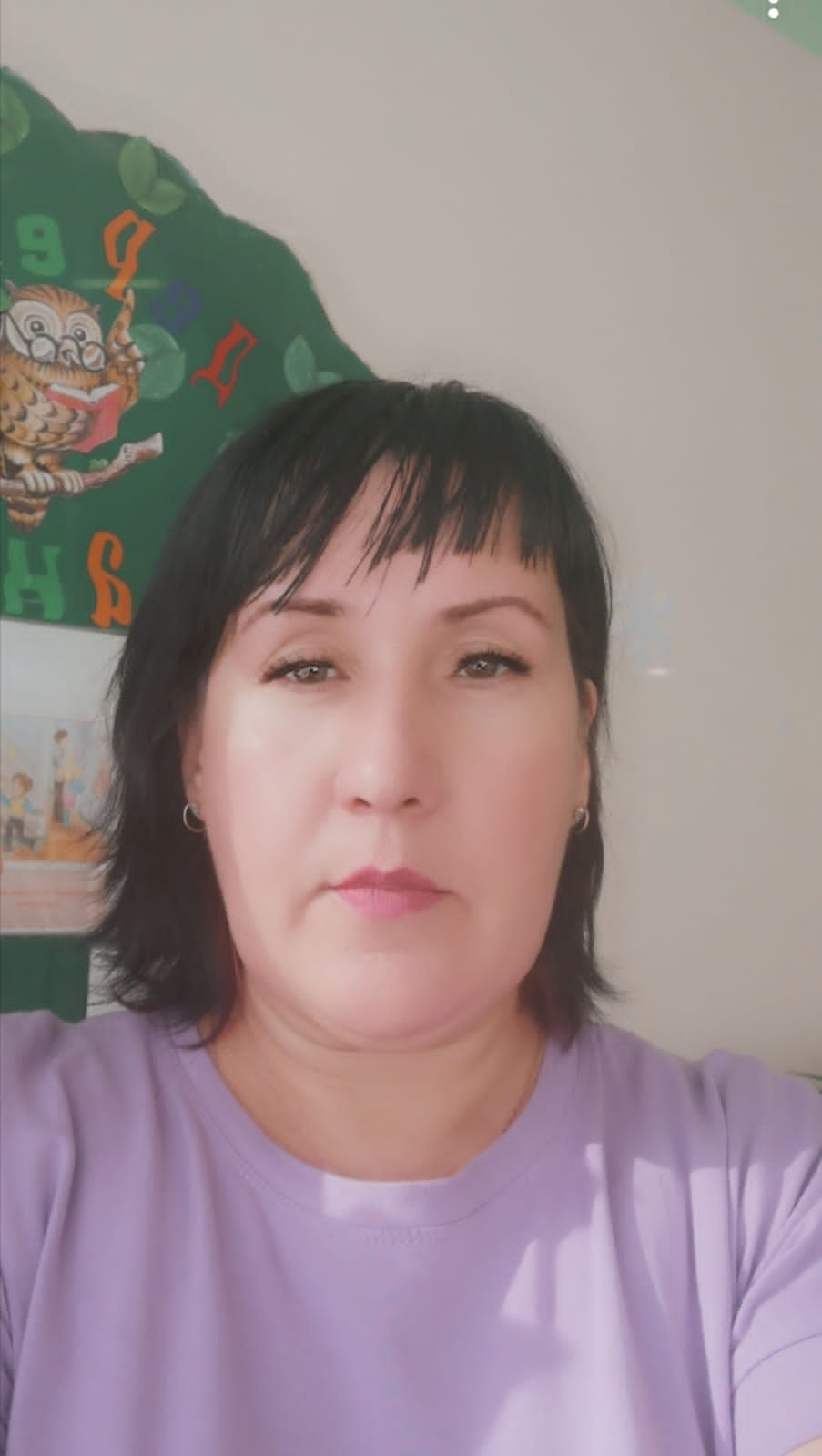 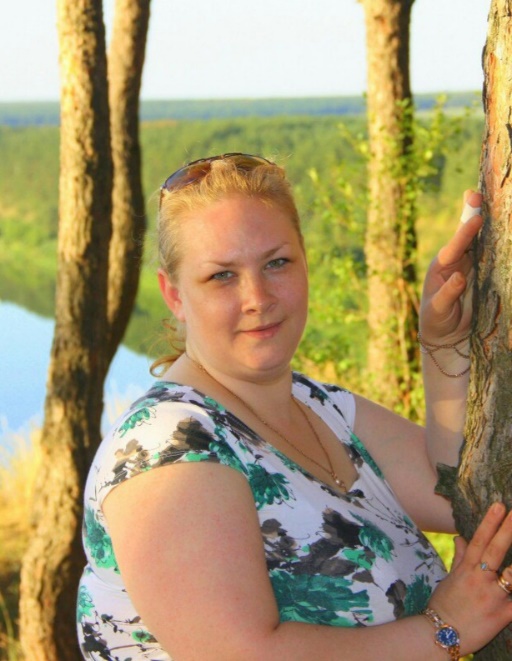 Воспитатель Iквалификационной категории
Арина 
Михайловна Савкина
Воспитатель I квалификационной категории
Светлана Владимировна Смирнова
Младший воспитатель
Анна
 Евгеньевна 
Лебедева
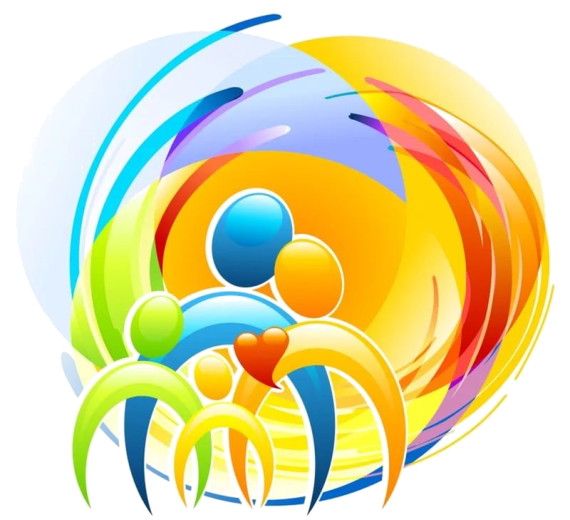 В группе созданы все условия для всестороннего развития дошкольников
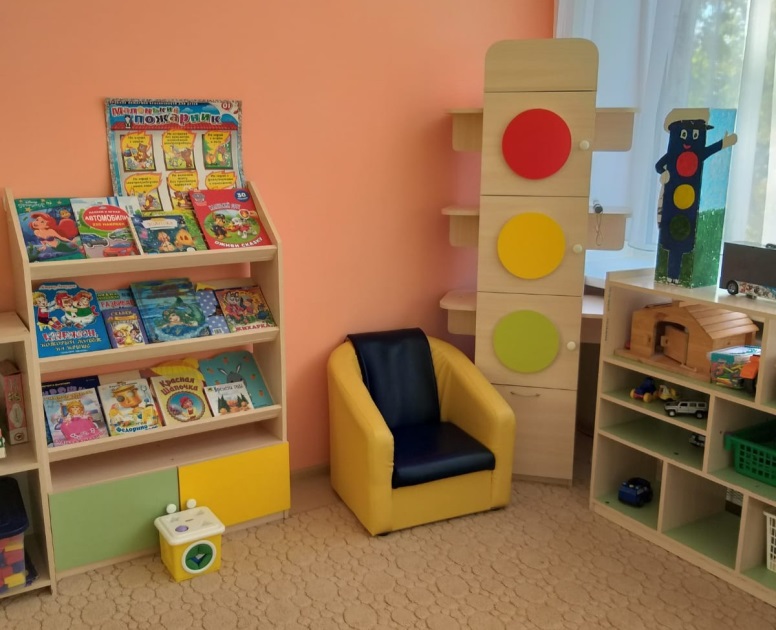 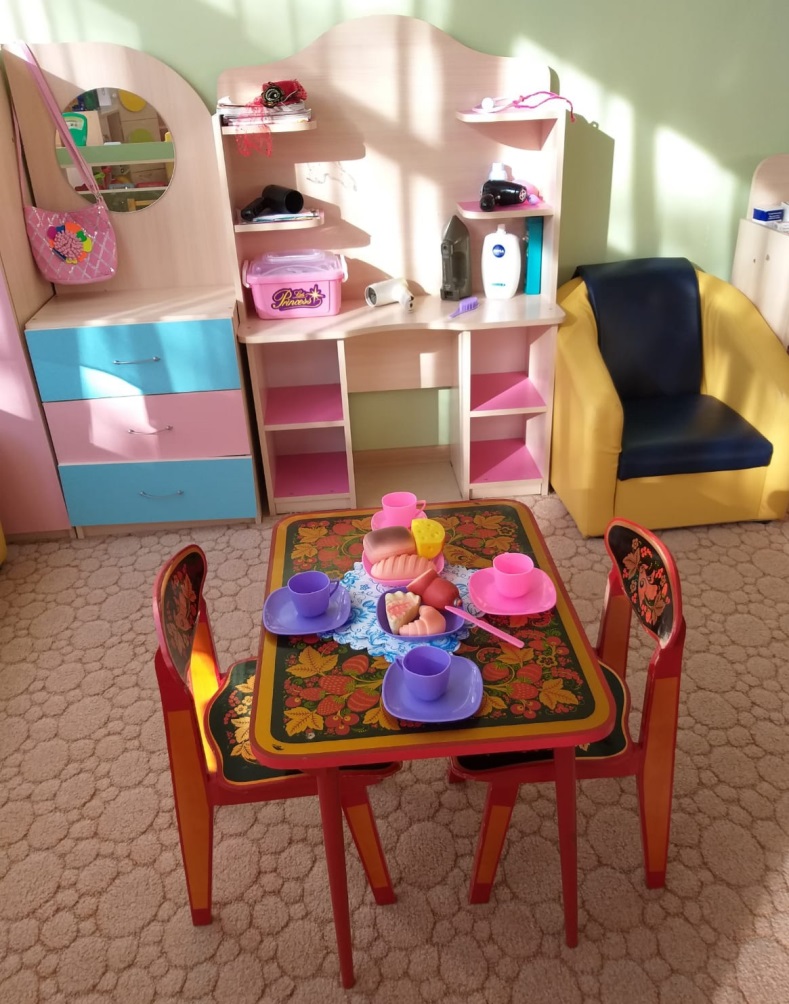 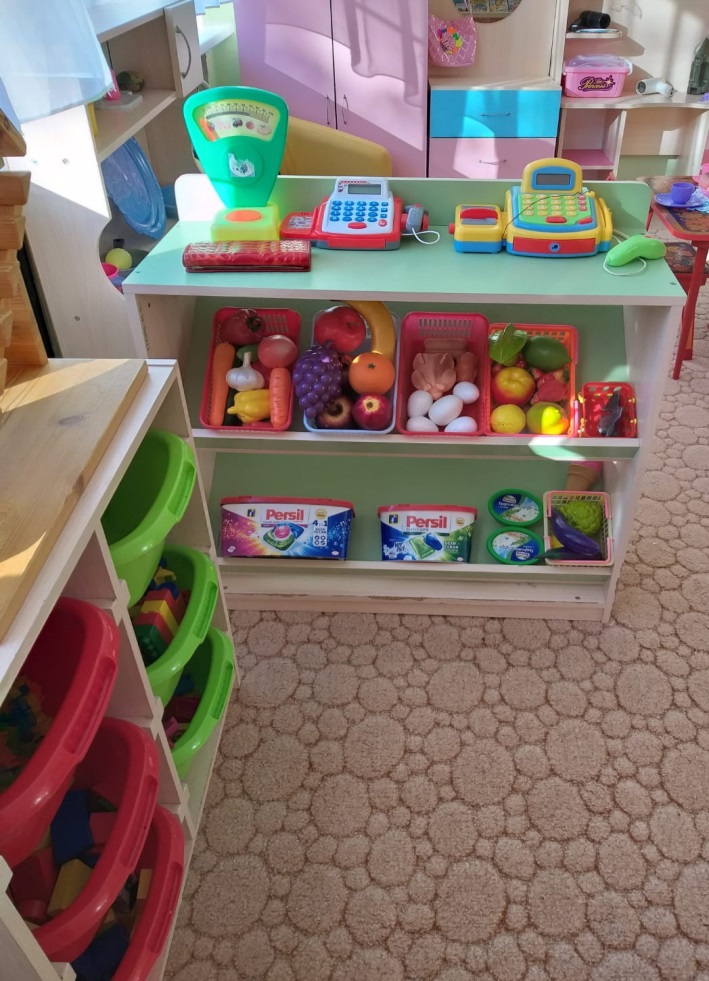 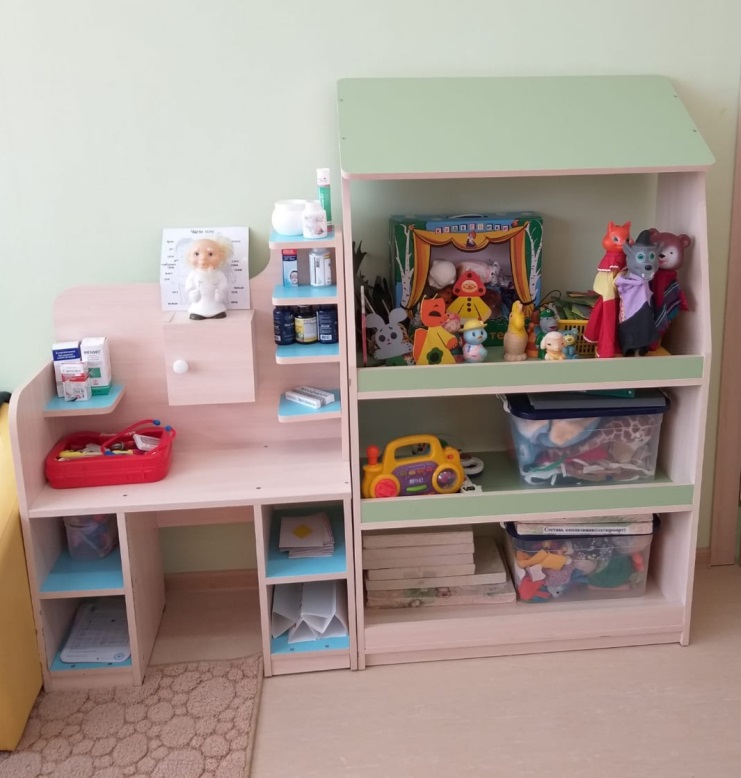 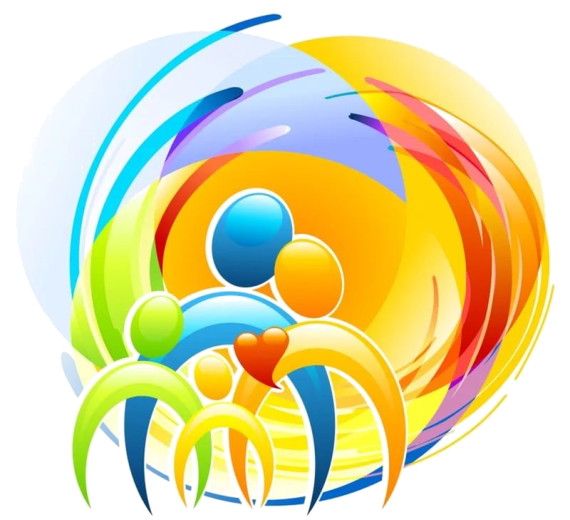 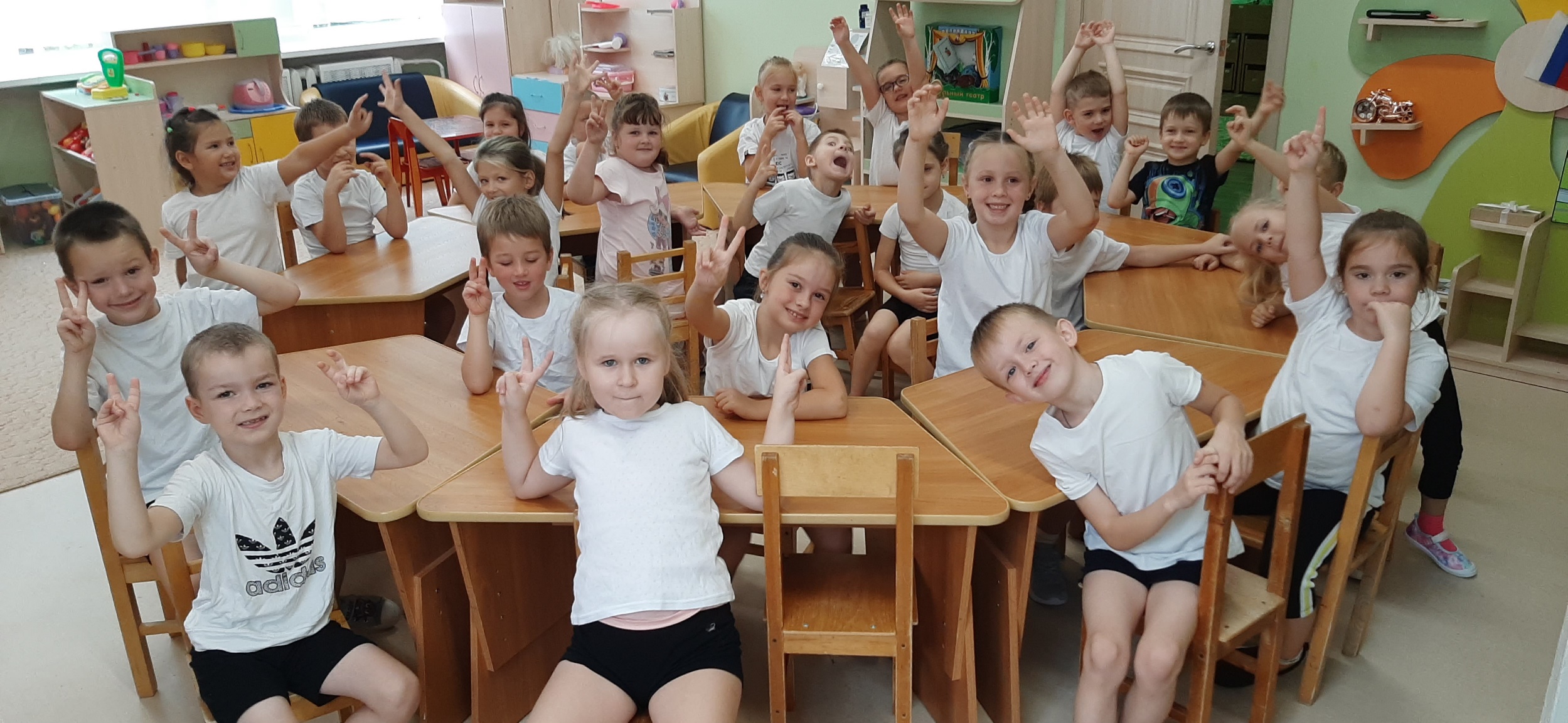 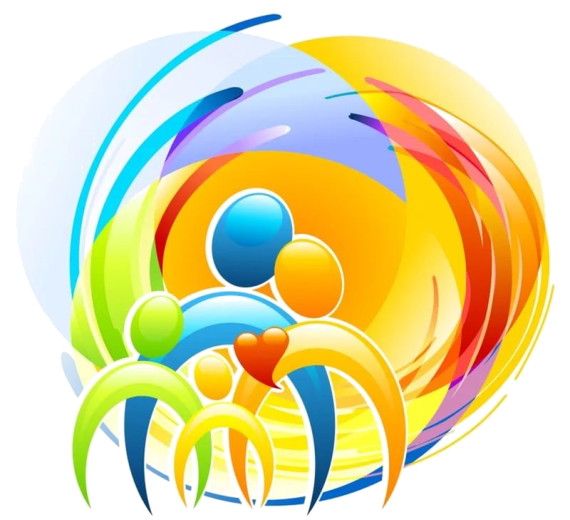 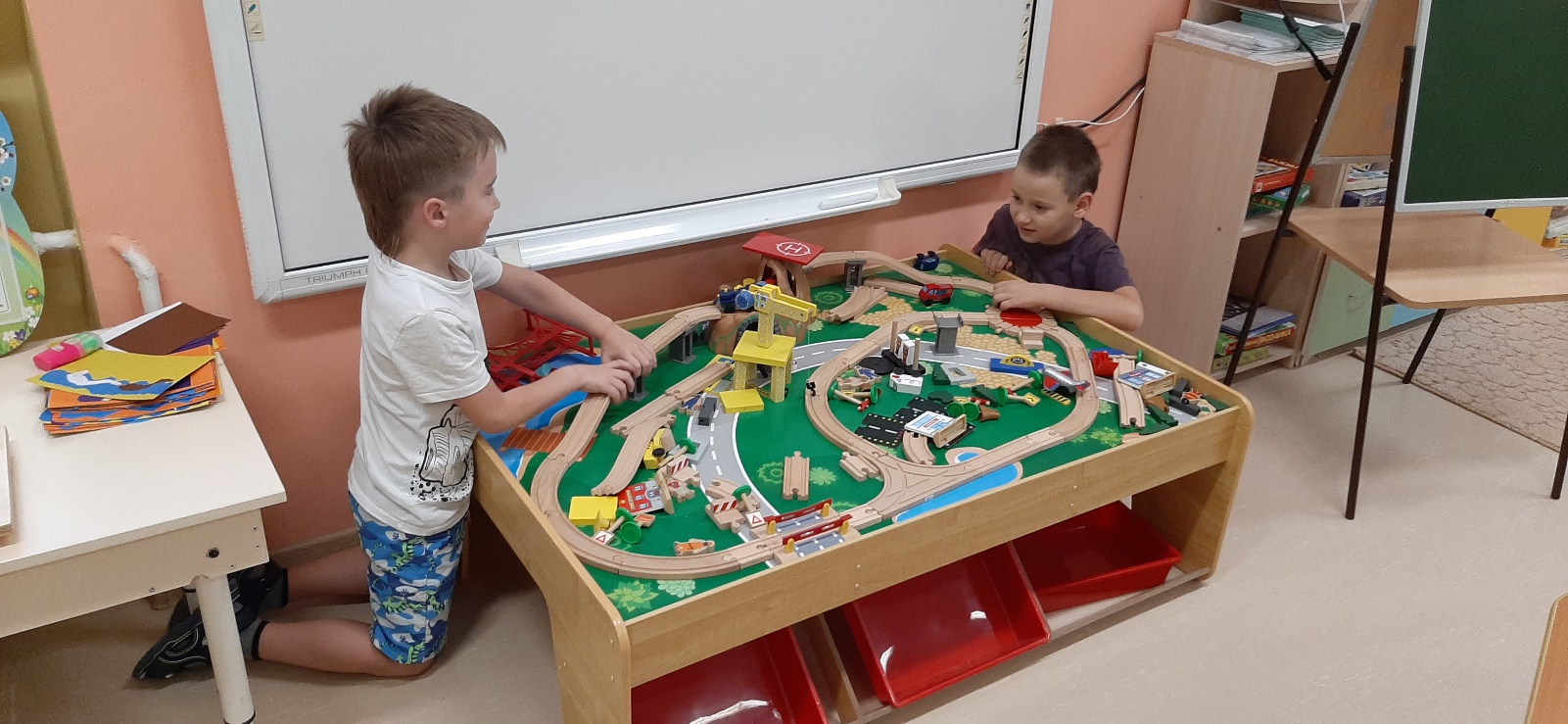 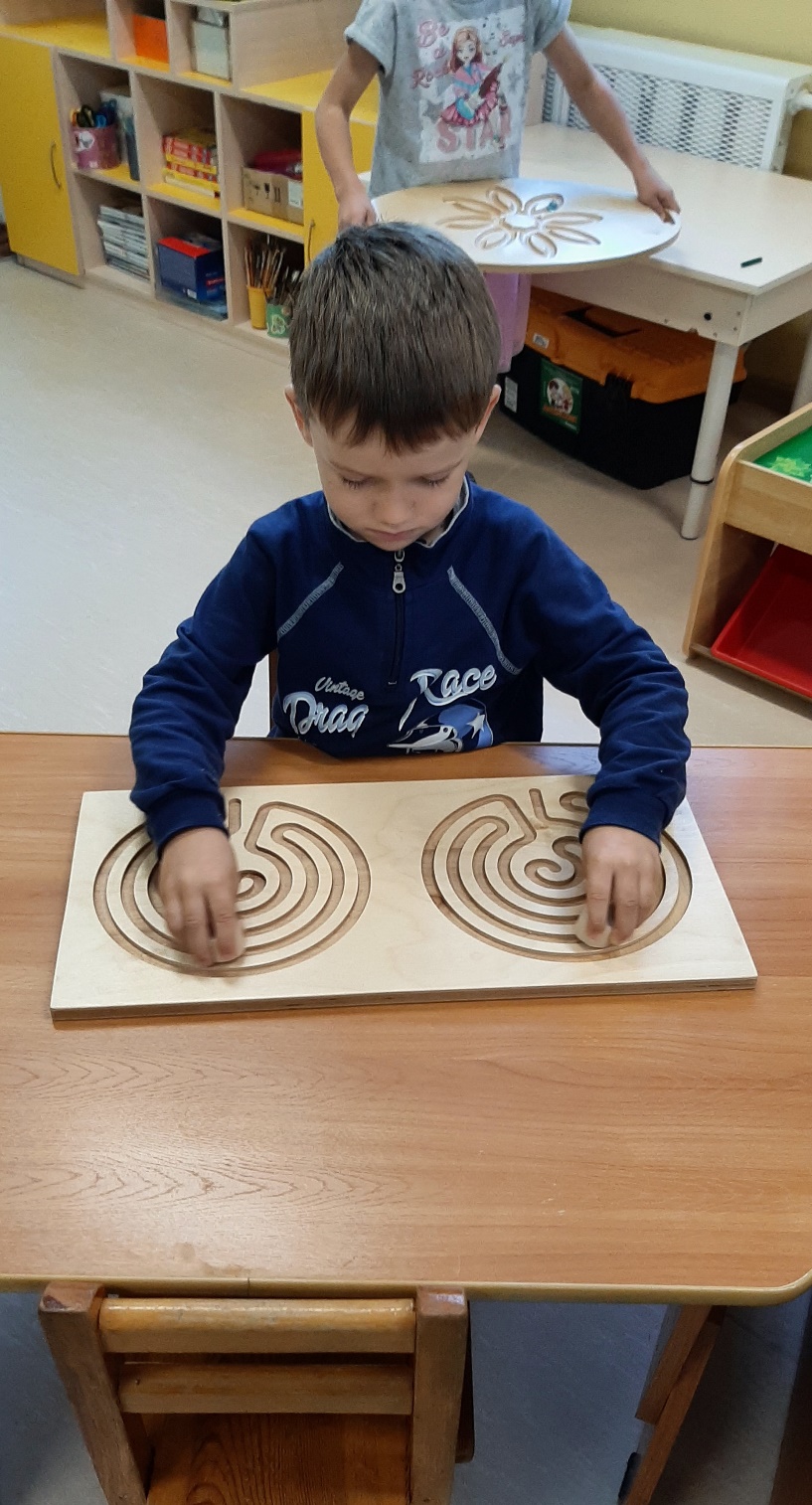 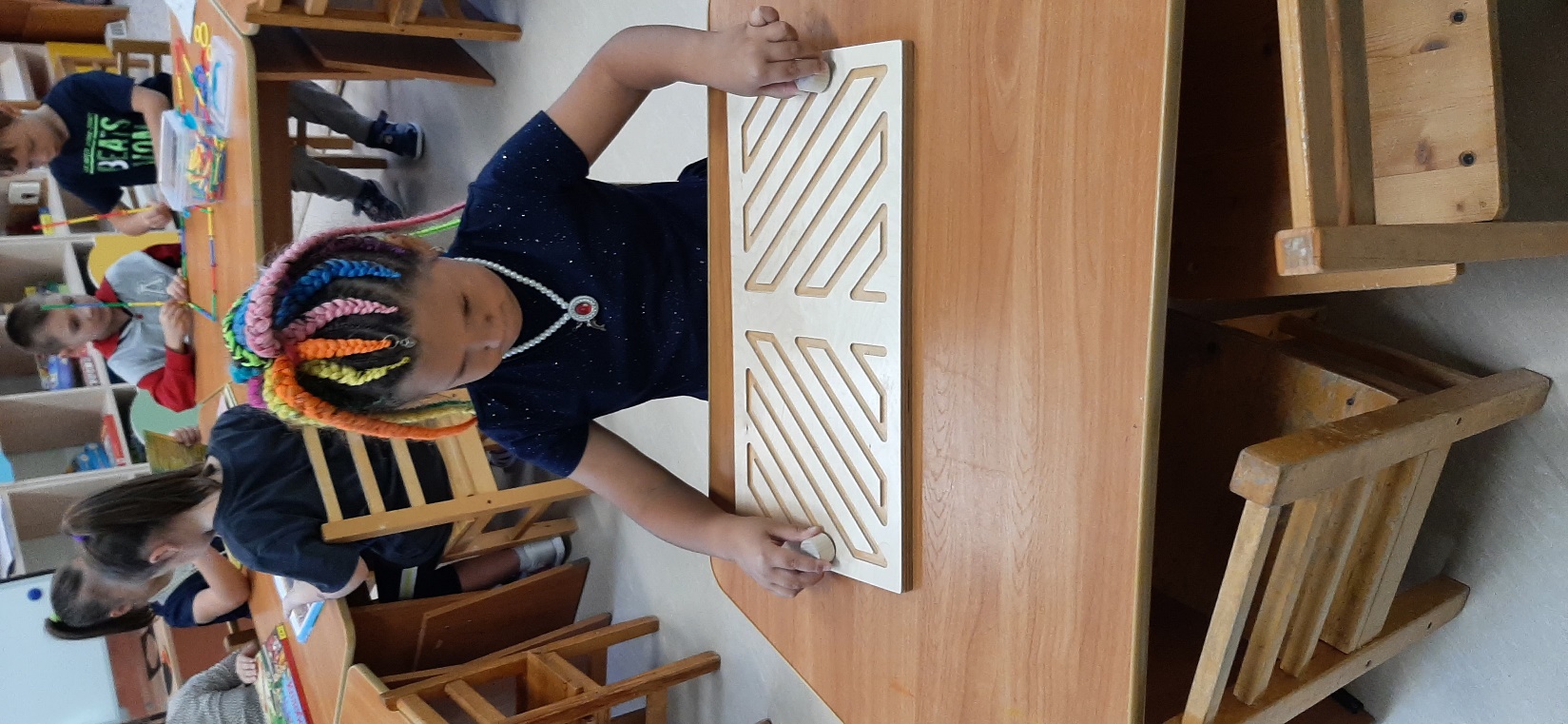 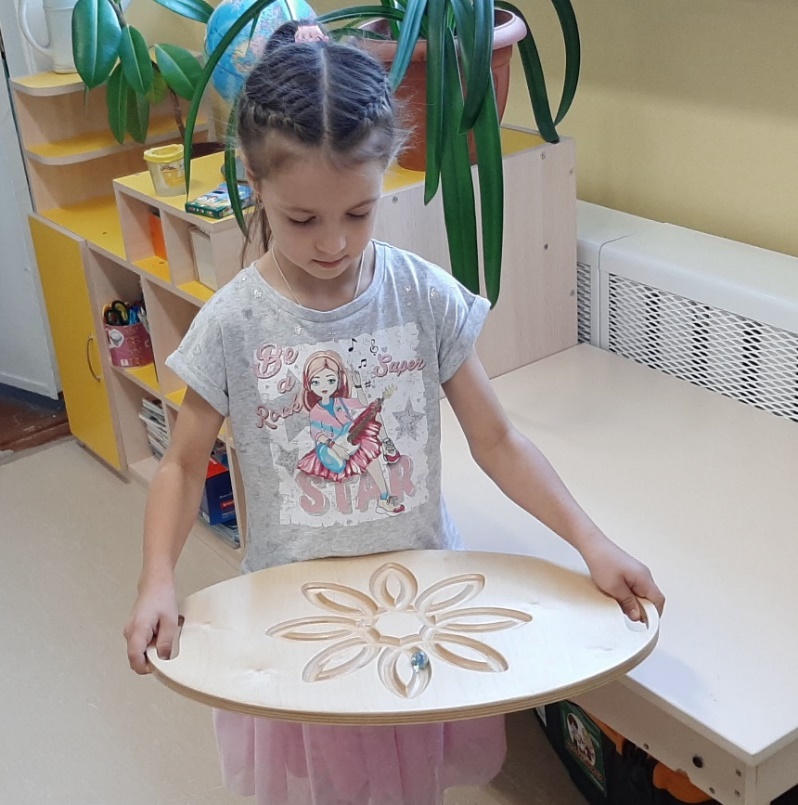 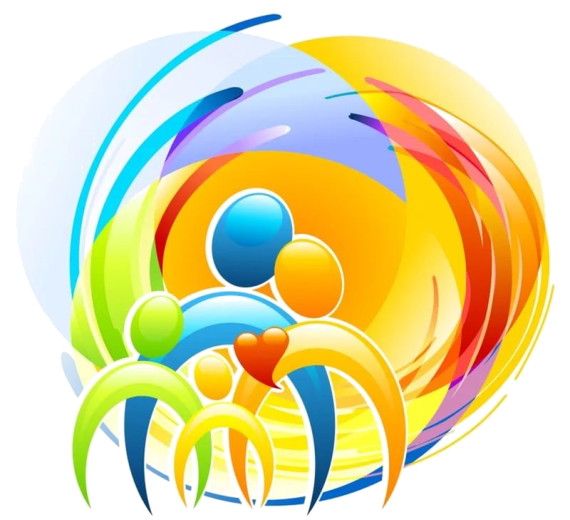 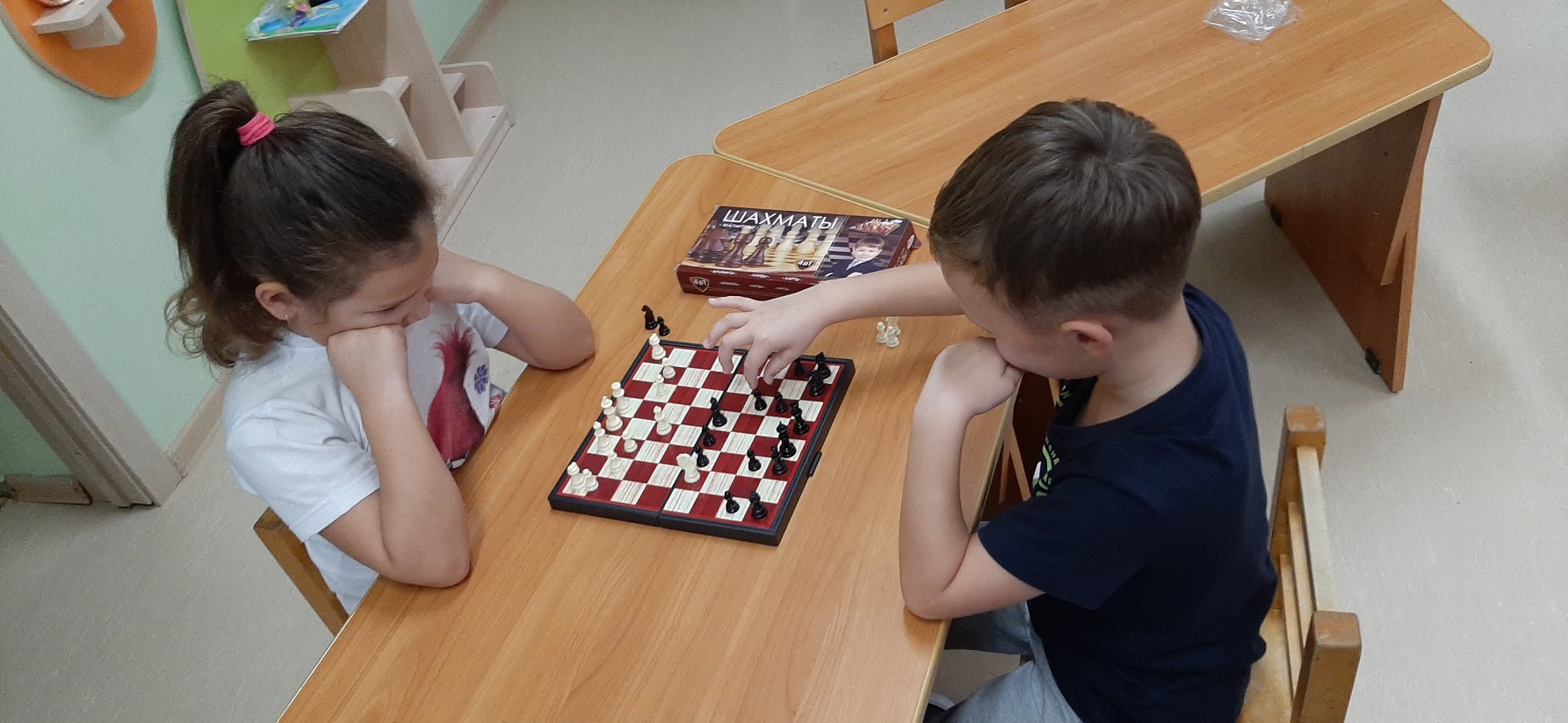 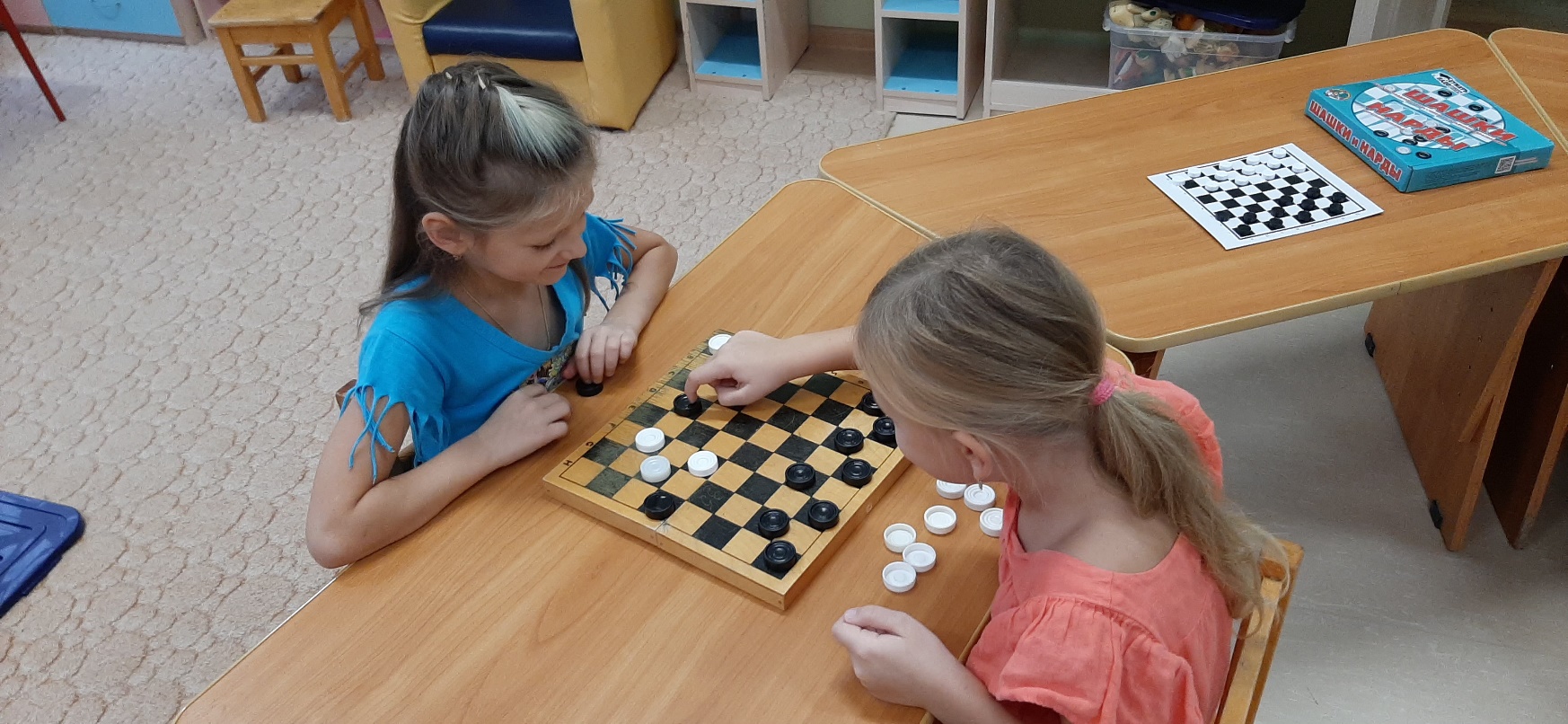 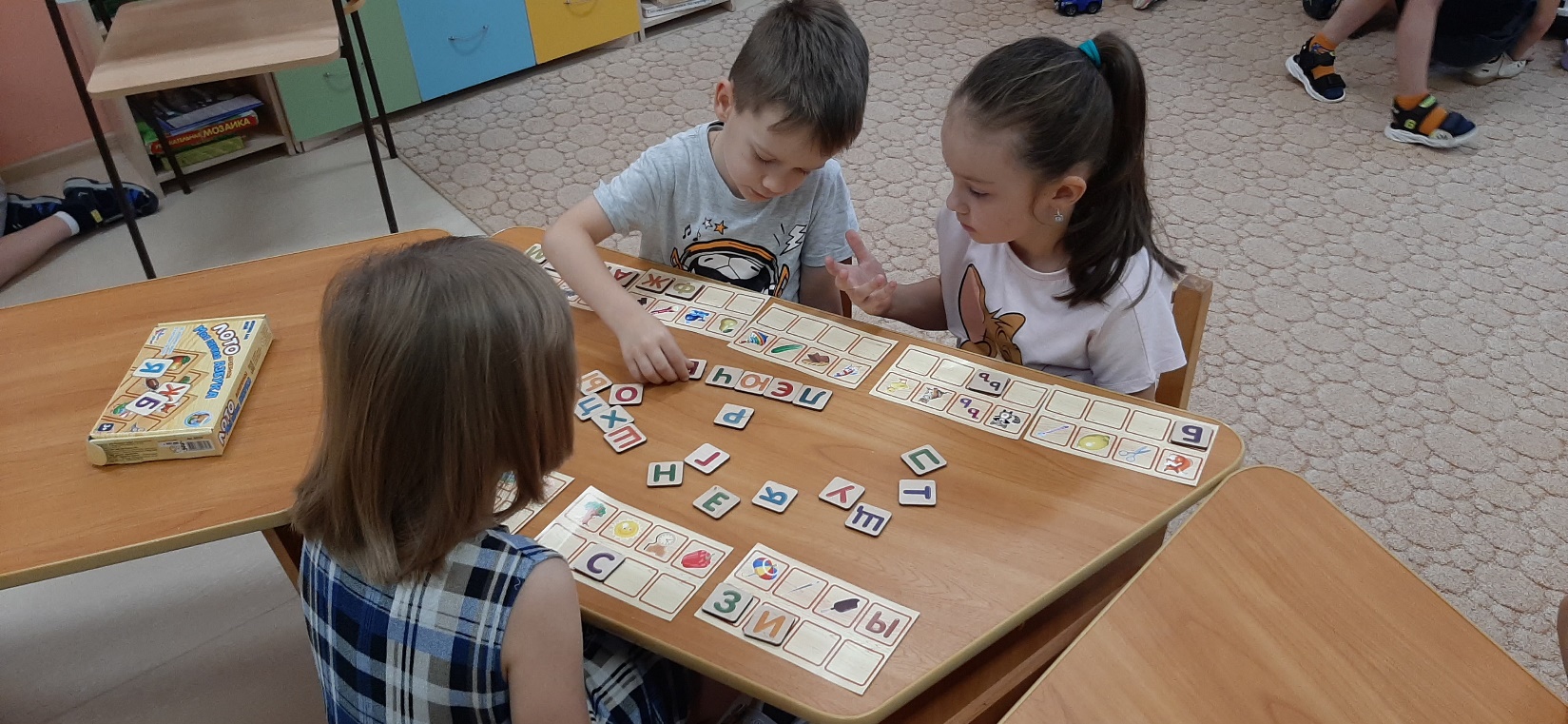 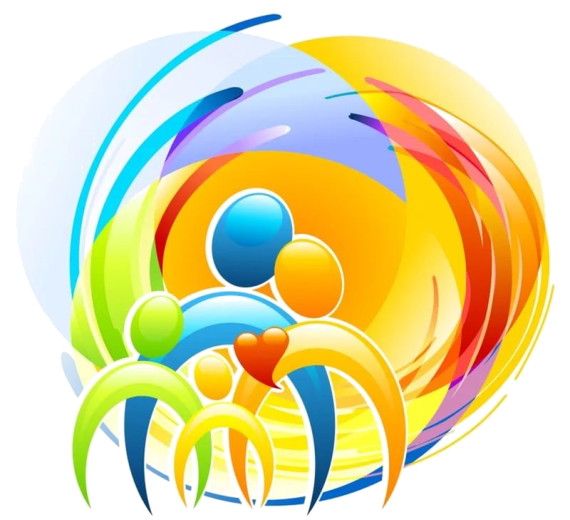 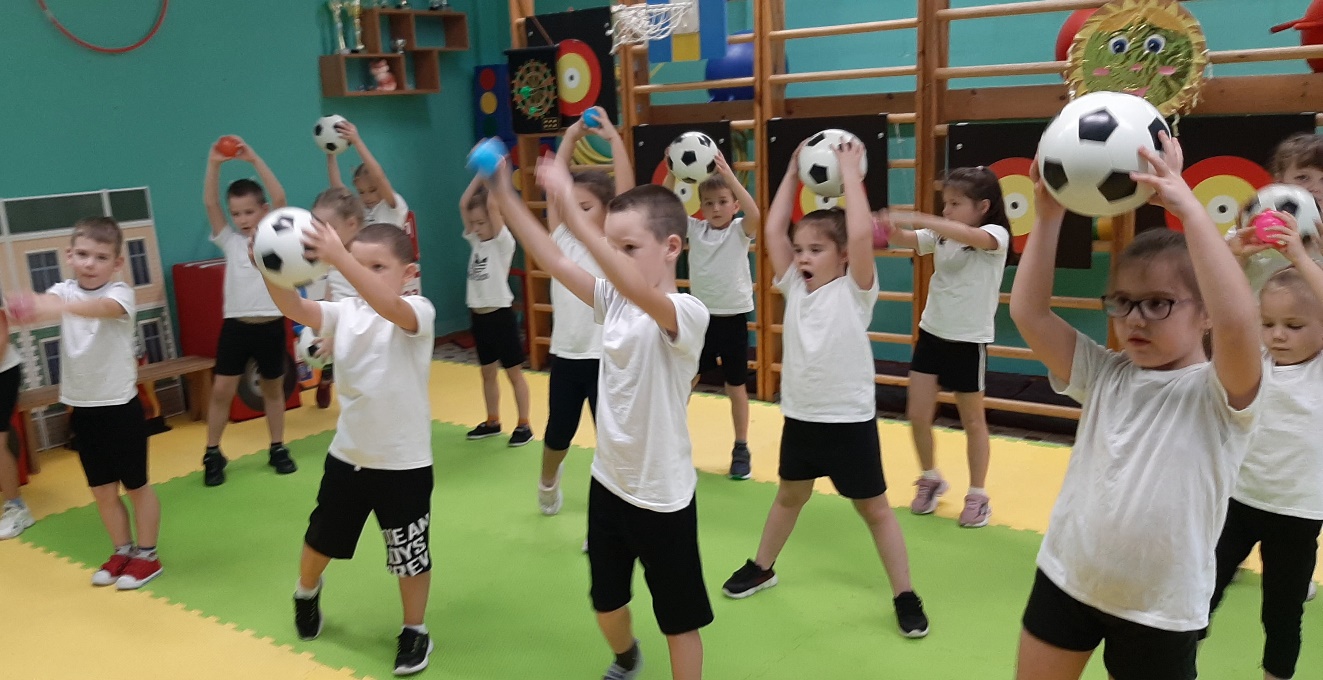 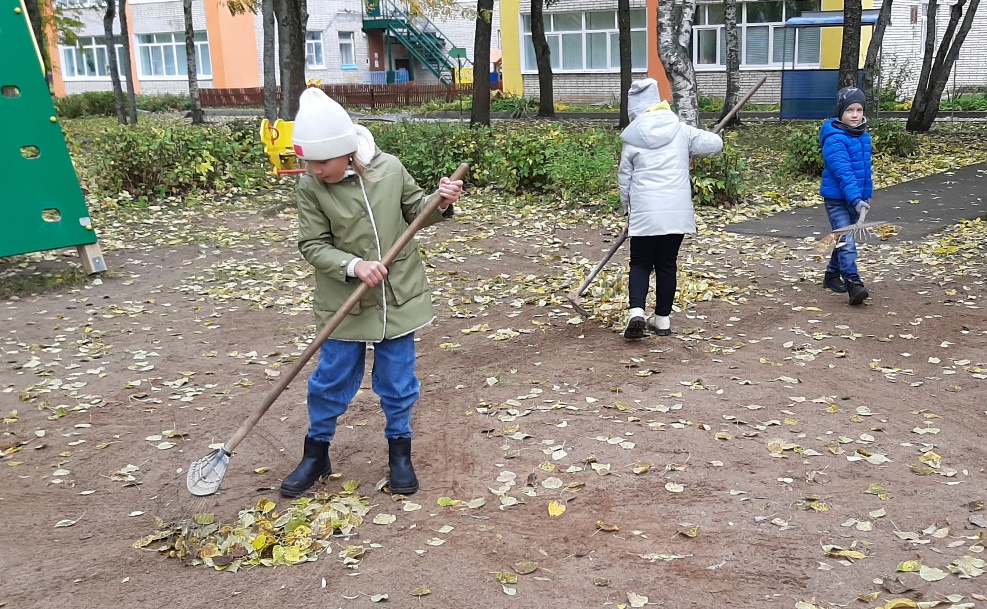 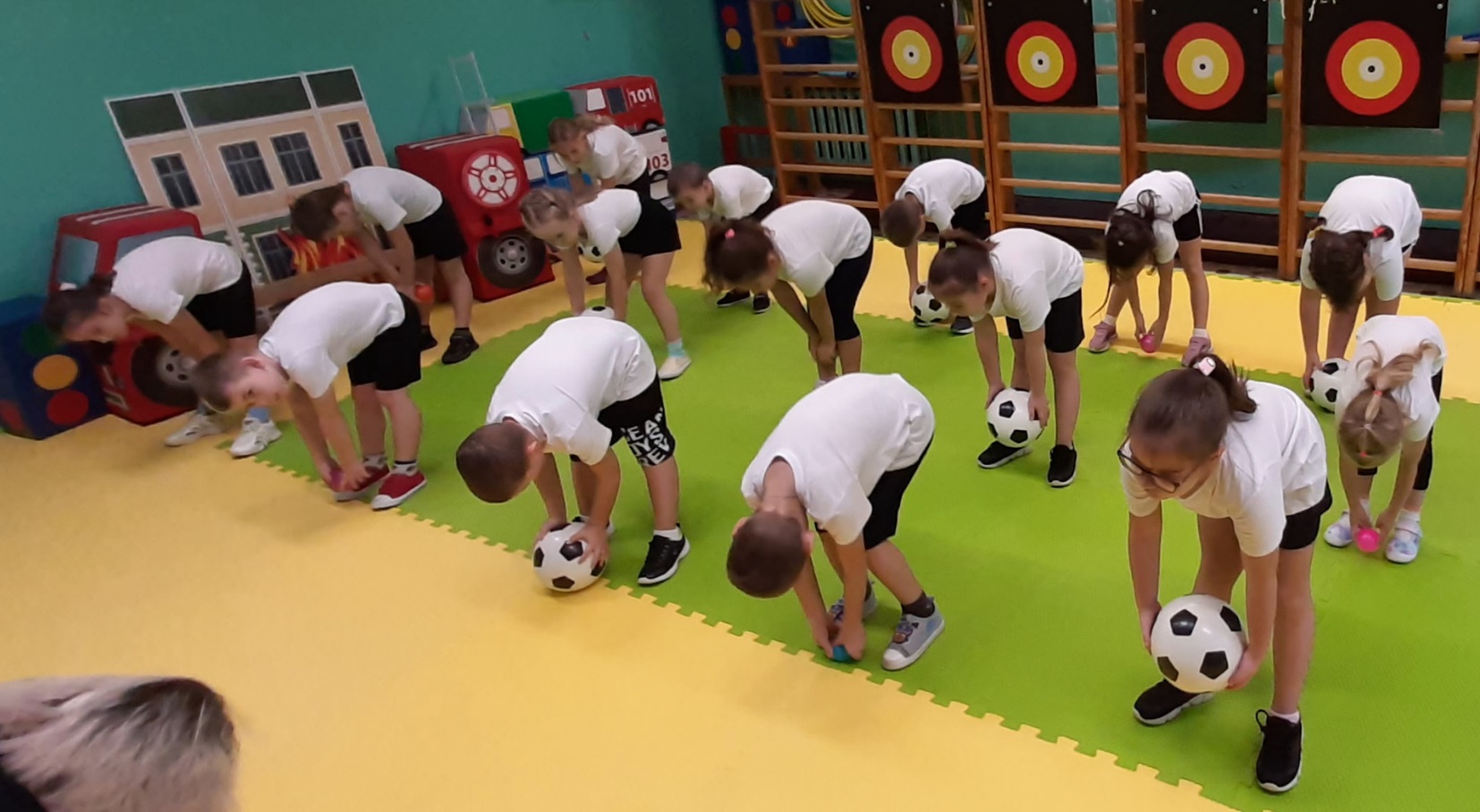 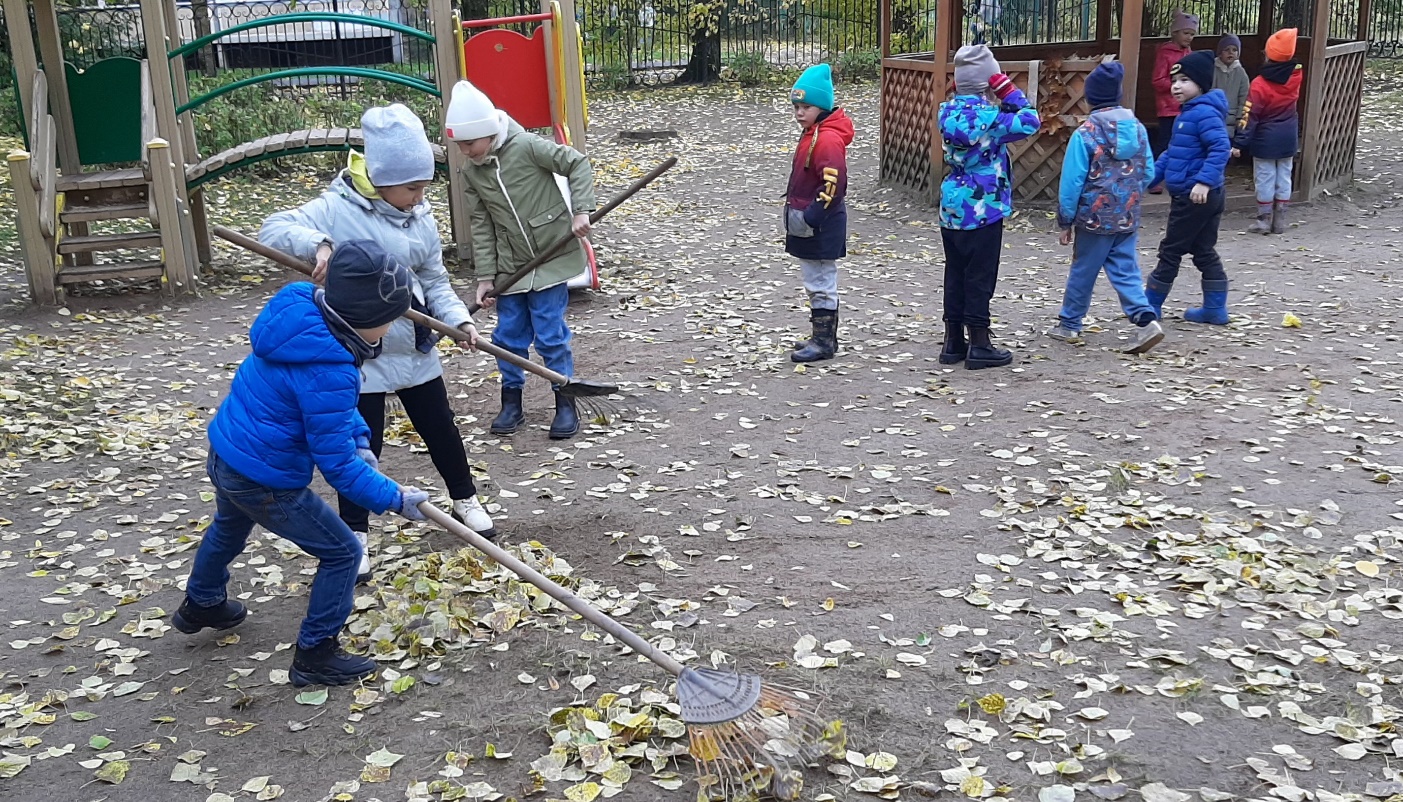 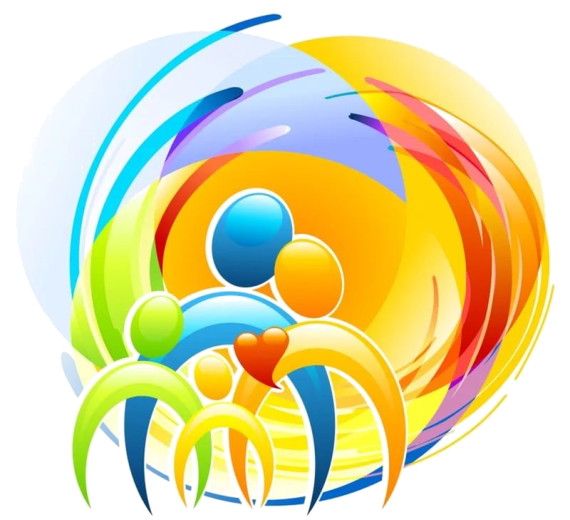 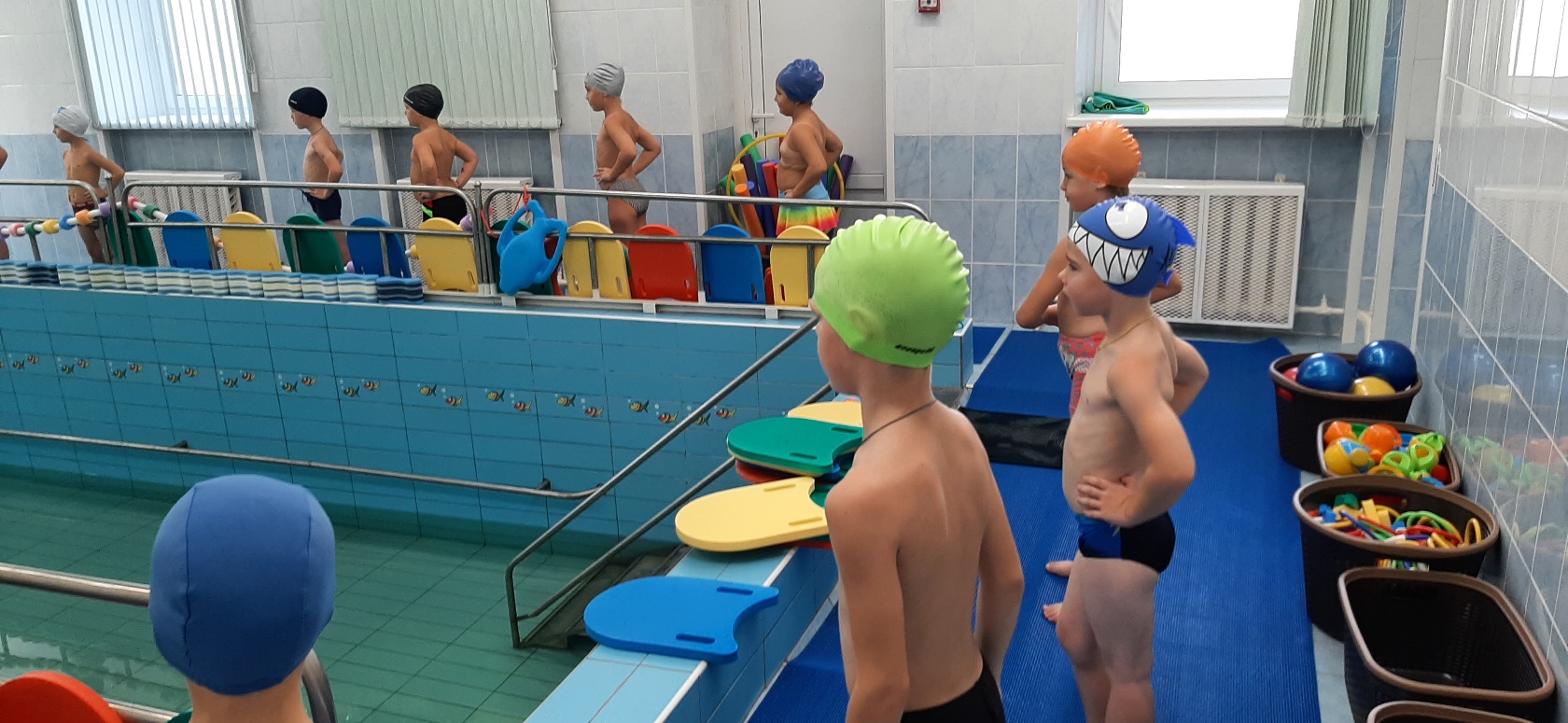 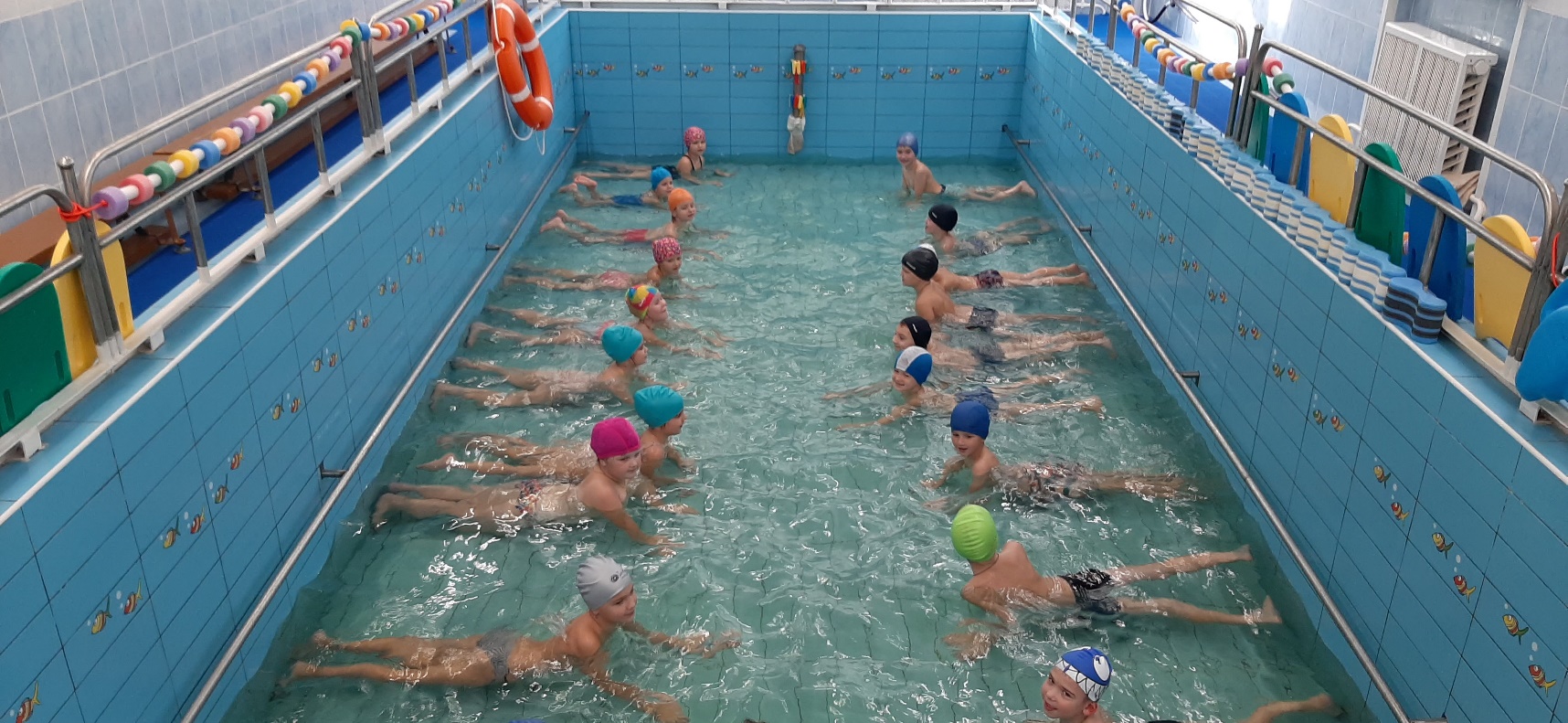 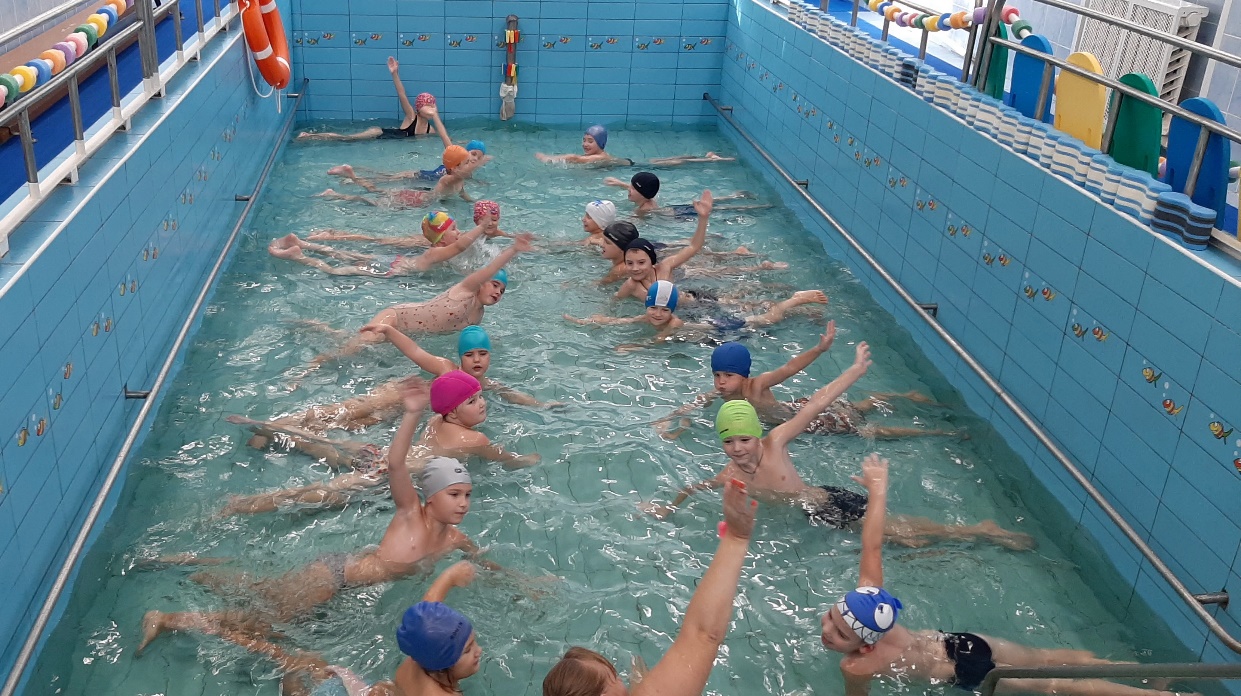